Εισαγωγή στις Αρχές της Επιστήμης των Η/Υ
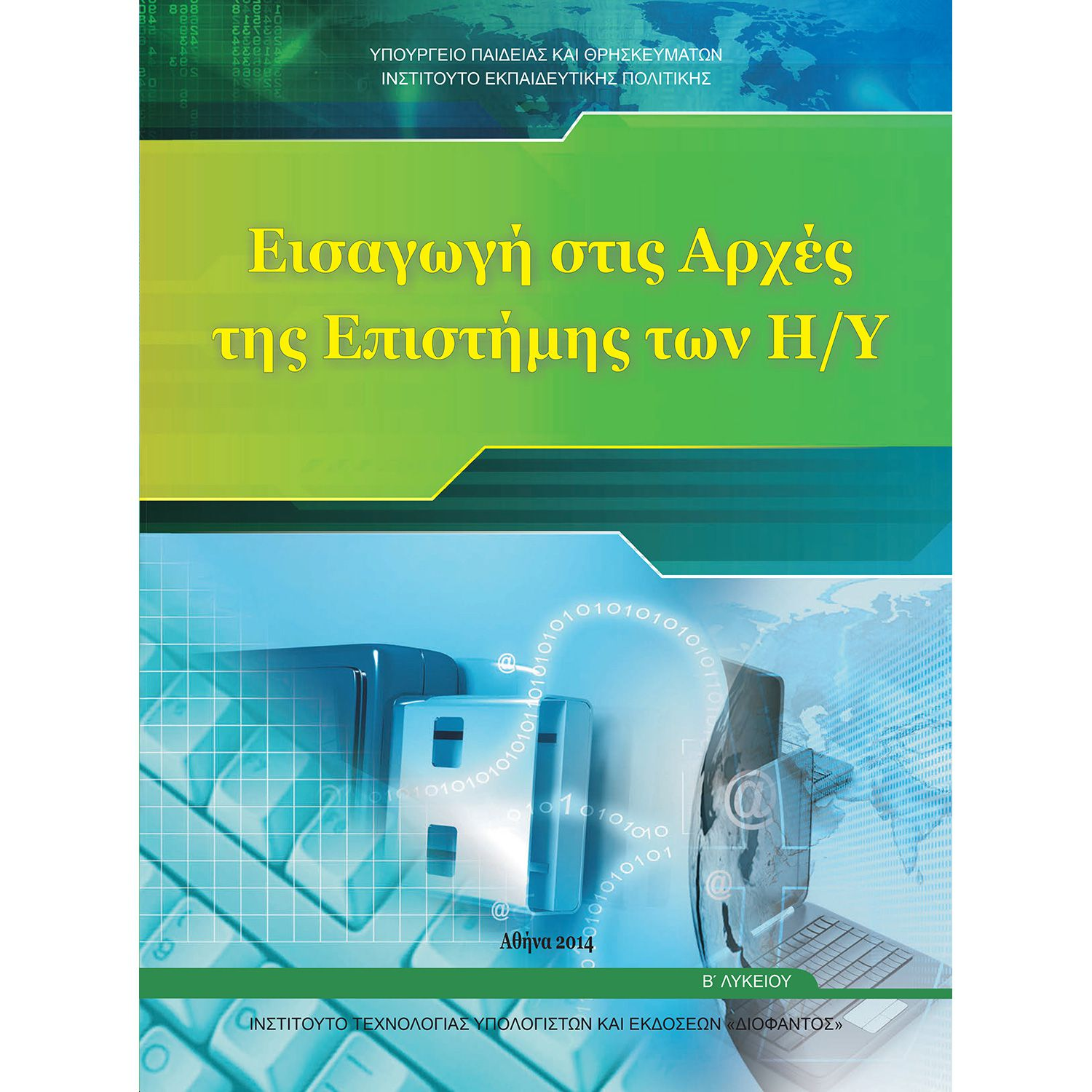 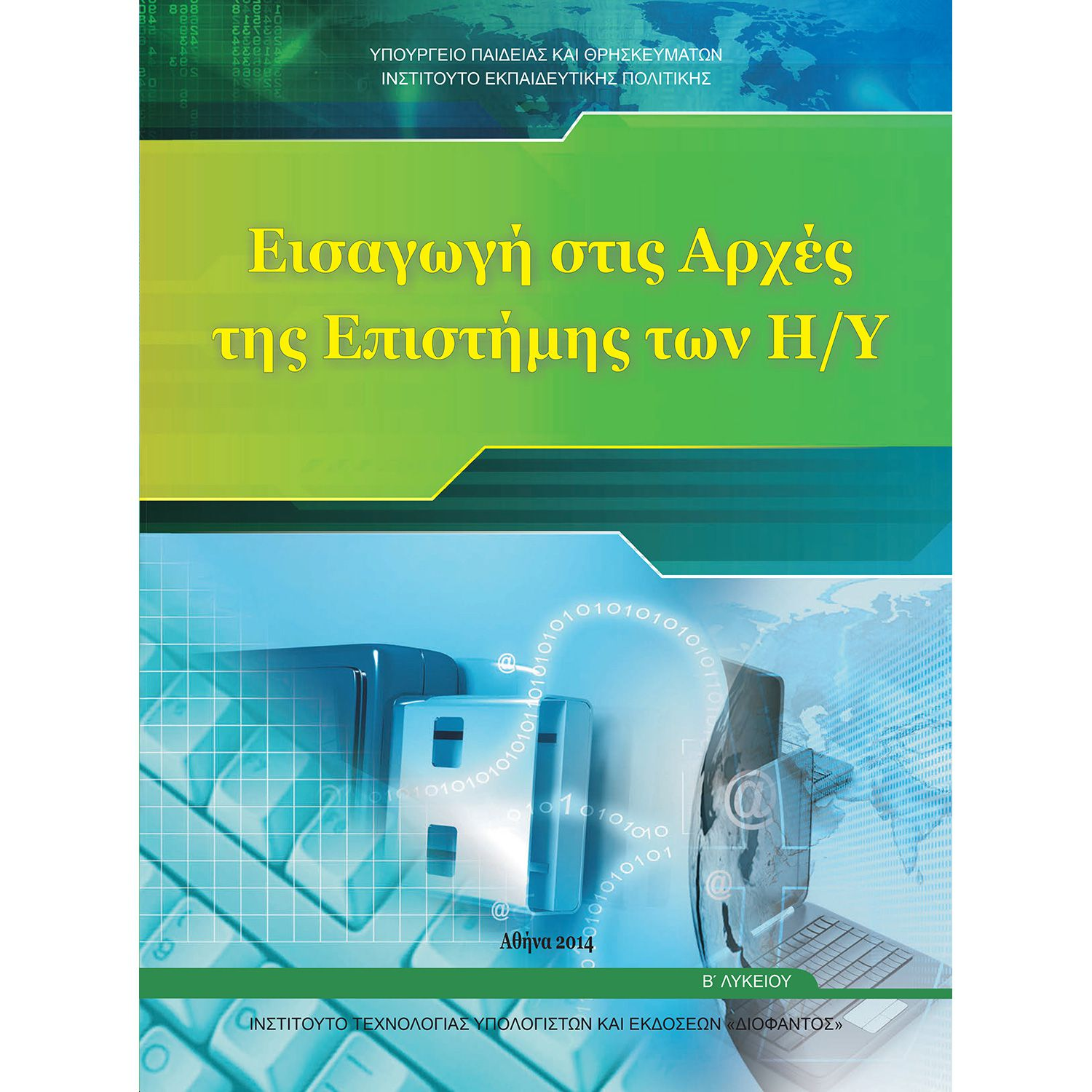 ΕΝΟΤΗΤΑ 1. ΒΑΣΙΚΕΣ ΕΝΝΟΙΕΣ

Κεφάλαιο 1.1. Επιστήμη των Υπολογιστών
Κεφάλαιο 1.1. Επιστήμη των Υπολογιστών
Κεφάλαιο 1.1. 
Επιστήμη των Υπολογιστών
Στόχοι του Κεφαλαίου 1.1
Στόχοι του κεφαλαίου είναι οι μαθητές
να περιγράφουν τους βασικούς τομείς της Επιστήμης των Υπολογιστών και
να μπορούν να αναφερθούν στα πεδία τόσο της Θεωρητικής όσο και σε αυτά της Εφαρμοσμένης Επιστήμης των Υπολογιστών
Χωριστείτε σε Ομάδες και αναζητήστε στο ίντερνετ πληροφορίες σχετικές με τις παρακάτω ερωτήσεις.
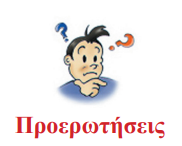 Τι ερευνά η Επιστήμη των Υπολογιστών; 
Ποιες επιστημονικές περιοχές προσπαθεί να εξελίξει;
Πώς συνδέεται το Θεωρητικό της μέρος με το Εφαρμοσμένο;
Πώς συνδέεται η εφαρμογή της με την επίλυση προβλημάτων του πραγματικού κόσμου;
1.1 Η Επιστήμη των Υπολογιστών
1.1 Η Επιστήμη των Υπολογιστών.
Επειδή ο ορισμός του βιβλίου για την Επιστήμη των Υπολογιστών είναι εξαιρετικά κακογραμμένος, πάμε να τον διατυπώσουμε πιο απλά:
Η Επιστήμη των Υπολογιστών είναι ένας τομέας που ασχολείται τόσο με τη θεωρητική μελέτη του υπολογιστή και όλων των σχετικών ιδεών και διαδικασιών που το αφορούν, αλλά και με την πρακτική τους εφαρμογή, ώστε να εξυπηρετηθούν οι ανθρώπινες ανάγκες και να δώσουμε λύση στα προβλήματά μας.
1.2 Θεωρητική Επιστήμη των Υπολογιστών
Ας τα δούμε όμως λίγο πιο αναλυτικά: 
Θεωρητική Επιστήμη των Υπολογιστών: Ασχολείται με την ανάλυση των θεωρητικών αρχών και των μαθηματικών που κρύβονται πίσω από τη λειτουργία των υπολογιστών.
Για παράδειγμα εξετάζει: 
Τις γενικές αρχές των γλωσσών προγραμματισμού και των αλγορίθμων. 
Το πώς λειτουργεί ο υπολογιστής από μια θεωρητική σκοπιά και πώς αντιμετωπίζει τα δεδομένα, που τα αποθηκεύει, πως τα επεξεργάζεται και πως παράγει τις πληροφορίες και που τις κατευθύνει.
1.3 Εφαρμοσμένη Επιστήμη των Υπολογιστών
Εφαρμοσμένη Επιστήμη των Υπολογιστών: Ασχολείται με τον τρόπο χρησιμοποίησης των θεωρητικών γνώσεων για τη δημιουργία πρακτικών εφαρμογών και τεχνολογικών λύσεων, όπως προγράμματα υπολογιστών και εφαρμογές.
Για παράδειγμα εξετάζει το πως με τη χρήση των γλωσσών προγραμματισμού δημιουργούμε ολοκληρωμένα υπολογιστικά προγράμματα.
1.3 Εφαρμοσμένη Επιστήμη των Υπολογιστών
Βασικά επιστημονικά πεδία που εντάσσονται στην Εφαρμοσμένη Επιστήμη των Υπολογιστών είναι:
Ο σχεδιασμός υλικού για την κατασκευή των υπολογιστών, όπως ο σκληρός δίσκος, η κεντρική μονάδα επεξεργασίας κτλ.
Τον σχεδιασμός, η ανάπτυξη και η συντήρηση λογισμικού, όπως των λειτουργικών συστημάτων τα οποία συνεργάζονται με το υλικό, καθώς και των ποικίλων προγραμμάτων που αναπτύσσονται με τη βοήθεια των γλωσσών προγραμματισμού.
Ο σχεδιασμός πληροφοριακών συστημάτων για τη συλλογή, ανάκτηση, επεξεργασία και αποθήκευση πληροφοριών.
1.3 Εφαρμοσμένη Επιστήμη των Υπολογιστών
Η τεχνητή νοημοσύνη, η οποία ερευνά τρόπους ανάπτυξης υπολογιστικών μοντέλων ανθρώπινης γνώσης.
Ο σχεδιασμός δικτύων υπολογιστών για την παραγωγή, τη λήψη και την προώθηση πληροφοριών.
Ο σχεδιασμός βάσεων δεδομένων και συστημάτων διαχείρισης βάσεων δεδομένων για την υποστήριξη πληροφοριακών συστημάτων.
Η ασφάλεια των υπολογιστών, δηλαδή το σύνολο των μεθόδων που χρησιμοποιούνται για την προστασία πληροφοριών ή υπηρεσιών από φθορά, αλλοίωση ή μη εξουσιοδοτημένη χρήση.
Με τι ασχολείται το βιβλίο μας
Στη συνέχεια του βιβλίου θα μελετηθούν θέματα τόσο της Θεωρητικής Επιστήμης Υπολογιστών (αλγόριθμοι και προγραμματισμός) όσο και της Εφαρμοσμένης Επιστήμης Υπολογιστών (όπως τα Λειτουργικά Συστήματα, τα Πληροφοριακά Συστήματα, τα Δίκτυα Υπολογιστών και η Τεχνητή Νοημοσύνη).
Δραστηριότητα:
Άσκηση για το σπίτι: 
Αναζητήστε στο διαδίκτυο ορισμούς και πληροφορίες σχετικά με την Επιστήμη των Υπολογιστών και τους σχετικούς τομείς της. Γράψτε τι σημαίνει ο κάθε ορισμός και διαχωρίστε τους σε θεωρητικούς και εφαρμοσμένους:
Δραστηριότητα:
Παράδειγμα μερικών ορισμών της Επιστήμης των Υπολογιστών:
Αλγοριθμική Θεωρία
Υπολογιστική Θεωρία
Επιστήμη των Δεδομένων
Προγραμματισμός
Βάσεις Δεδομένων
Δίκτυα
Τεχνητή Νοημοσύνη
Ρομποτική